Forschungsinitiative Business Valuation, Accounting & Auditing: Aktuelle Fragen der Unternehmensbewertung
Wechselkurse undAuslandsrisiken in der Bewertung
Prof. Dr. Martin Jonas, WP, StB
Wien, 23. Oktober 2018
Bewertung
Unternehmenswert    = 	Zahlungserwartungen
			abgezinst
			mit risikofreien Zinssatz
			erhöht um Risikozuschlag
Bewertung: Risiken
Bewertung: Risiken Inland versus Risiken Ausland
Inland
Ausland
Bewertung: Risiken Inland versus Risiken Ausland
Inland
Ausland
Bewertung: (politische) Länderrisiken
Inland
Ausland
Bewertung: (politische) Länderrisiken
Inland
Ausland
1. Staatsanleihe
2. Aktie (1 Jahr)
3. Unternehmen ()
Bewertung: (politische) Länderrisiken
Inland
Ausland
1. Staatsanleihe
2. Aktie (1 Jahr)
Inländer
3. Unternehmen ()



-
1. Staatsanleihe
2. Aktie (1 Jahr)
Ausländer
3. Unternehmen ()
Bewertung: (politische) Länderrisiken
Inland
Ausland
1. Staatsanleihe
2. Aktie (1 Jahr)
Inländer
3. Unternehmen ()
Objektivierte Bewertung = Typisierter globaler Investor?
1. Staatsanleihe
2. Aktie (1 Jahr)
Ausländer
3. Unternehmen ()
Bewertung: Wechselkursrisiken?
Inland
Ausland
Bewertung: Wechselkursrisiken?
Goldland
Silberland
Kauf Goldlandanleihe
Kauf Silberlandanleihe
(Kalkulation in Silbertaler,Umrechnung mit spot rate)
spot rate 1 : 10
Kauf Silberlandanleihe
(Kalkulation in Goldtaler
Umrechnung mit forward rate)
spot rate 1 : 10
forward rate 1 : 10,78
Bewertung: Wechselkursrisiken bei unsicherer Inflation?
Goldland
Silberland
Kauf Goldlandanleihe
Kauf Silberlandanleihe
(Kalkulation in Silbertaler,Umrechnung mit spot rate)
spot rate 1 : 10
Kauf Silberlandanleihe
(Kalkulation in Goldtaler
Umrechnung mit forward rate)
spot rate 1 : 10
forward rate 1 : 10,78
Bewertung: Wechselkursrisiken bei unsicherer Inflation?
Goldland
Silberland
Kauf Goldlandanleihe
Kauf Silberlandanleihe
(Kalkulation in Silbertaler,Umrechnung mit spot rate)
spot rate 1 : 10
Kauf Silberlandanleihe
(Kalkulation in Goldtaler
Umrechnung mit forward rate)
spot rate 1 : 10
spot rate 1 : 15
realer Verlust: (73,3-100)/100 = 26,7%
realer Verlust: (1.100*2/3-1.000)/1.000 = 26,7%
Bewertung: Keine Wechselkursrisiken
Hartland
Weichland
1. Staatsanleihe
spot rate 1 : 10
forward rate 1 : 10,78
2. Aktie (1 Jahr)
spot rate 1 : 10
forward rate 1 : 10,78
3. Unternehmen ()
spot rate 1 : 10
forward rate 1 : 10,78
Auslandsrisiken in Bewertungen
Auslandsrisiken sind (politische) Länderrisiken und Wechselkursrisiken.
Länderrisiken resultieren aus einem anderen rechtlichen und politischen Umfeld.
Länderrisiken für Unternehmen sind nicht mit demAusfallrisiko ausländischer Staatsanleihen gleichzusetzen.
Wechselkursrisiken resultieren aus der Unsicherheit über diekünftige Entwicklung von Wechselkursen.
Soweit Wechselkursveränderungen mit Inflationsunterschieden einhergehen, entsprechen Wechselkursrisiken aus ausländischer Sicht denInflationsrisiken aus inländischer Sicht.
Langfristig ist dies eine plausible Prämisse.
Bei der Verwendung von forward rates und konsistenter Modellannahmen ist kein gesondertes Wechselkursrisiko zu berücksichtigen; es besteht Wertidentität.
Diese Prämissen führen in der Konsequenz in Richtung eines Global CAPM.
Vielen Dank.
Prof. Dr. Martin Jonas, WP, StB
berlin
Warth & Klein Grant Thornton AGWirtschaftsprüfungsgesellschaftKurfürstendamm 70
10709 BerlinT +49 30 5858187 0
F +49 30 5858187 99 
Dresden
Warth & Klein Grant Thornton AGWirtschaftsprüfungsgesellschaftSchubertstraße 41
01307 Dresden
T +49 351 31821 0
F +49 351 31821 635 
DÜSSELDORF
Warth & Klein Grant Thornton AGWirtschaftsprüfungsgesellschaftJohannstraße 39
40476 Düsseldorf
T +49 211 9524 0
F +49 211 9524 200
Frankfurt a.M.
Warth & Klein Grant Thornton AGWirtschaftsprüfungsgesellschaftUlmenstraße 37-39
60325 Frankfurt a. M.
T +49 69 905598 0
F +49 69 905598 677
Hamburg
Warth & Klein Grant Thornton AGWirtschaftsprüfungsgesellschaftKleiner Burstah 12
20457 Hamburg
T +49 40 4321862 0
F +49 40 4321862 49 
Leipzig
Warth & Klein Grant Thornton AGWirtschaftsprüfungsgesellschaftSpringerstraße 11
04105 Leipzig
T +49 341 59083 0
F +49 341 59083 733 
München
Warth & Klein Grant Thornton AGWirtschaftsprüfungsgesellschaftGanghoferstraße 31
80339 München
T +49 89 36849 0
F +49 89 36849 4299
 
München
Warth & Klein Grant Thornton Rechtsanwaltsgesellschaft mbHGanghoferstraße 31
80339 München
T +49 89 36849 0
F +49 89 36849 4299
Stuttgart
Warth & Klein Grant Thornton GmbH & Co. KGWirtschaftsprüfungsgesellschaftJahnstraße 6
70597 Stuttgart
T +49 711 16871 0
F +49 711 16871 40
Viersen
Warth & Klein Grant Thornton AGWirtschaftsprüfungsgesellschaftEindhovener Straße 37
41751 Viersen
T +49 2162 91811 0
F +49 2162 91811 60 
Wiesbaden
Warth & Klein Grant Thornton AGWirtschaftsprüfungsgesellschaftHagenauer Straße 59
65203 Wiesbaden
T +49 611 18890 0
F +49 611 260133
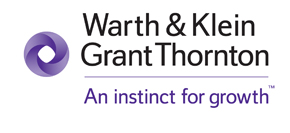 Warth & Klein Grant Thornton AGWirtschaftsprüfungsgesellschaft
Warth & Klein Grant Thornton AG ist eine Mitgliedsfirma von Grant Thornton International Ltd (Grant Thornton International).Die Bezeichnung Grant Thornton bezieht sich auf Grant Thornton International oder eine ihrer Mitgliedsfirmen. Grant Thornton International und die Mitgliedsfirmen sind keine weltweite Partnerschaft. Jede Mitgliedsfirma erbringt ihre Dienstleistungen eigenverantwortlich und unabhängig von Grant Thornton International oder anderen Mitgliedsfirmen. Sämtliche Bezeichnungen richten sich an beide Geschlechter.
wkgt.com